Reporter Online Training Housekeeping
All participants will be muted upon joining the training due to the large class size.
Please use the Audio heading at the top of the screen to test your speakers or headset. If you do not hear anything or do not have speakers, please click Audio – Audio Conference and follow the “Use Phone” instructions to listen via teleconference.  Phone users, please mute yourselves upon entry.
Please use the WebEx Question and Answer feature to ask any questions. This feature is located at the top-right corner of the screen and says Q&A with a question mark. Please make sure to select “All Participants” when asking a question.

Please use the Chat feature for technical issues and select “All Panelists” in the dropdown.  This will get you a faster response.

We will be using a closed captioning service during our Webex trainings.  Please dropdown the multi-media feature or select the multi-media feature to view the closed captioning.
1
Industry User WebCenter Portal Guide
2
Gateway to Information
Applications
Reports
Queries
Historical Data
3
MRMSS Access – Webcenter Portal
Fill out the EMARF (External MRMSS Access Request Form) located at https://emarf.onrr.gov/emarf

You will receive an email with your User ID. When you receive the email,  contact the Customer Support line at (877) 256-6260, (303) 231-3333, or at  EnterpriseITServiceDesk@bsee.gov

They will ask for security information, give you a password, and will
complete your access

Once you have access, log into WebCenter Portal (WCP) at portal.onrr.gov or through www.onrr.gov

Electronic reporting at onrrreporting.onrr.gov
4
Getting There
5
Log In – Via eCommerce
6
Log In Link
7
WebCenter Portal Homepage
8
Part 1: Bursted Reports
9
Bursted Reports Summary
Lease Account Balance –	ZLESTACT (Estimate Activity)
ZLESTBAL (Estimate Balance)

Royalty – ZRCNFRPT (Royalty Confirmation Report)
Production – ZPCNFOGR (OGOR Confirmation)
ZPMISOPR (Missing OGOR Report)
Reference – ZFWELLCF (Well Confirmation)
10
Production
11
OGOR/Well Missing Reports
12
OGOR/Well Missing Reporter Letter
13
OGOR/Well Missing Report List
14
OGOR Confirmation
15
OGOR Confirmation Report
16
Reference
17
Well Confirmation Report
18
Well Confirmation Reports
19
Royalty
20
Royalty Confirmation Reports
21
Royalty Confirmation Report
22
Estimate Activity ReportEstimate Balance Report
23
Estimate Report
24
Report Preview and Versioning
25
Report Viewing and Report FileVersioning 1 of 5
26
Report Viewing and Report File Versioning –2 of 5
27
Report Viewing and Report File Versioning 3 of 5
28
Report Viewing and Report FileVersioning 4 of 5
29
Report Viewing and Report FileVersioning 5 of 5
30
Industry Application Links
31
eCommerce
32
e-Statement of Account (eSOA)
33
External Lease Account Balance (eLab)1 of 3
34
External Lease Account Balance (eLAB)2 of 3
35
External Lease Account Balance (eLab)3 of 3
36
WebCenter Portal Industry Reports Home Screen
37
Industry Reports Query Screen 1 of 3
38
Industry Reports Query Screen 2 of 3
39
Industry Reports Query Screen 3 of 3
40
Part 3: Industry Reports – Viewing the Report
41
Industry Reports – Sort and FilterRendered Report
42
Industry Reports – View/Export to PDF or CSV 1 of 2
43
Industry Reports – View/Export to PDF or CSV 2 of 2
44
Industry Reports – View/Export to PDF or CSV/CSV Output
45
Design Changes to Basic OGOR IndustryReports 1 of 5
46
Design Changes to Basic OGOR IndustryReports 2 of 5
47
Design Changes to Basic OGOR IndustryReports 3 of 5
48
Design Changes to Basic OGOR IndustryReports 4 of 5
49
Design Changes to Basic OGOR IndustryReports 5 of 5
50
Technical Assistance Contacts
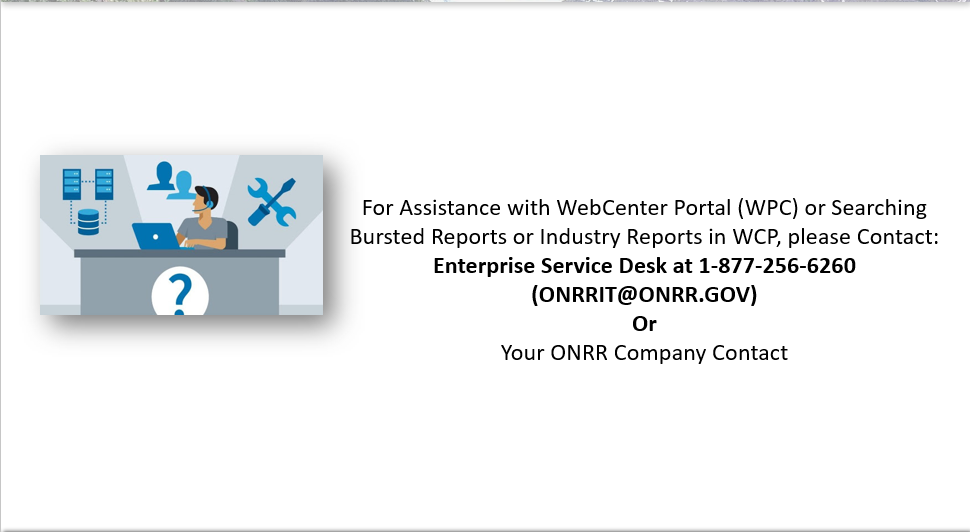 51